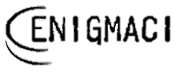 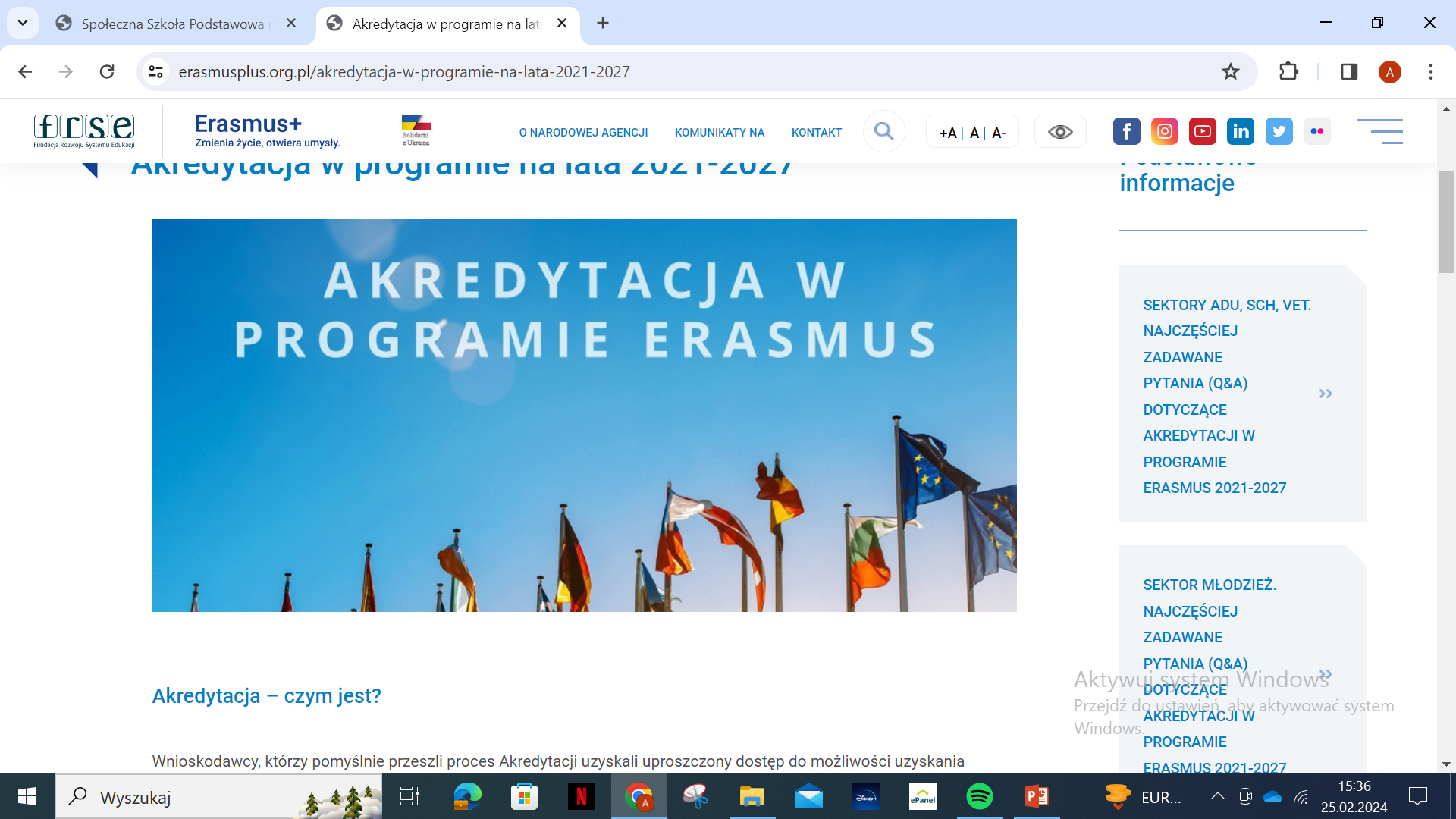 Akcja KA120 – SCH – Akredytacja Erazmusa w sektorze edukacji szkolnej – konkurs 2022
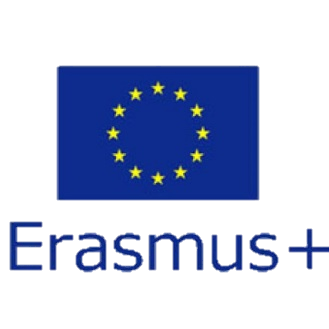 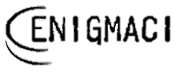 Projekt - dane
Wniosek uzyskał łącznie 80 punktów na 100 możliwych. 
Przyznana kwota dofinansowania wynosi 65897 euro w 15-miesięcznym okresie rozliczeniowym – pierwsza transza wysłana na konto szkoły 02.11.2013 w wysokości 40% TJ. €26077,20.
Druga transza, kolejne 40% wypłacona będzie po 60 dniach od złożenia okresowego sprawozdania i uzależniona jest od jego jakości i terminowości.
Trzecia transza w wysokości 20% wpłynie na konto szkoły po zakończeniu projektu.
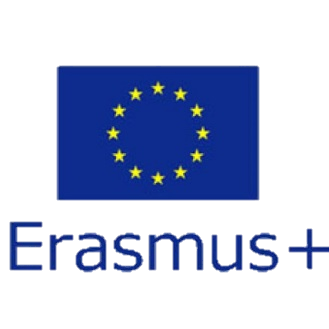 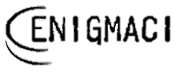 Czas Trwania Projektu
Data rozpoczęcia projektu (dd-mm-rrrr):
01-06-2023
Okresy rozliczeniowe (w miesiącach):
15 miesiĘcy
Data zakończenia projektu (dd-mm-rrrr):
31-12-2027
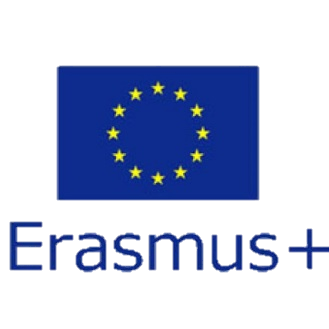 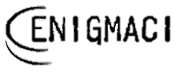 Główne cele projektu
Szeroko rozumiany well-being wśród uczniów i kadry nauczycielskiej - opracowanie programu Bewell@school.
Zwiększanie kompetencji cyfrowych kadry - aktywny udział szkoły i uczniów w międzynarodowych działaniach z wykorzystaniem DOSTĘPNYCH zdobyczy technologii (wydarzenia i projekty online).
podnoszenie kompetencji metodycznych, merytorycznych i ekologicznych kadry.
Nawiązanie współpracy i kontaktów międzynarodowych w celu pozyskania partnerów do realizacji kolejnych projektów.
Rozwój kompetencji językowych kadry.
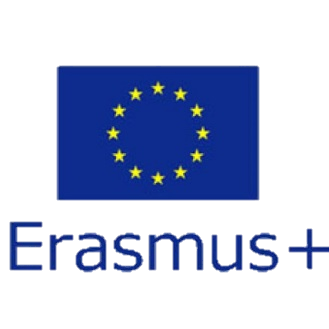 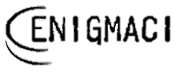 Harmonogram
Rok 1 – 20 mobilności kadry 
Rok 2 – 10 mobilności uczniowskich i 20 kadry 
Rok 3 – 10 mobilności uczniowskich i 20 kadry 
Rok 4 – 24 mobilności kadry 
Rok 5 – 20 mobilności kadry
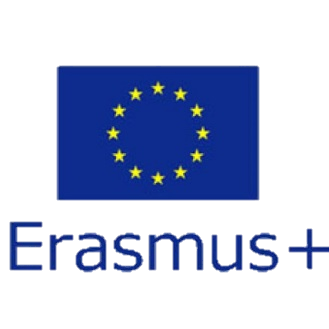 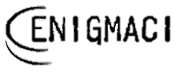 Etapy realizacji projektu
2023 – kursy 
2024 – kursy + wyjazd z uczniami 
2025 – kursy + wyjazd z uczniami oraz job shadowing 
2026 – kursy + job shadowing 
2027 – kursy
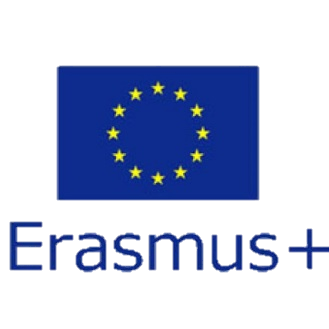 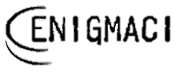 Etapy realizacji projektu
Marzec 2024 
Opracowanie programu bewell@school 
Lata 2023-2027 – mobilności ODBYWAJĄCE SIĘ cyklicznie W ferie i wakacje lub w razie potrzeb projektu
Mobilności – kursy specjalistyczne 2-tyg z udziałem nauczycieli,pracowników, administracji, peDagogów, psychologów, liderów programu i dyrekcji szkoły
 rok szkolny 2024/25 
wizyta przygotowawcza do wyjazdu uczniów – sprawdzenie szkoły 
Wyjazd z uczniami (max- 7 dniowy – 10 uczniów i 2 opiekunów)
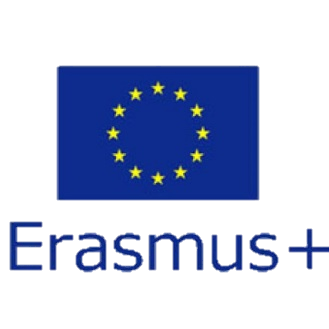 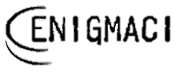 Etapy realizacji projektu
Rok szkolny 2025/26
Job shadowing i dobre praktyki 
wizyta przygotowawcza do wyjazdu uczniów 
Wyjazd z uczniami (max- 7 dniowy – 10 uczniów i 2 opiekunów)
 rok szkolny 2026/27 
podsumowanie autorskiego programu bewell@school poprzez warsztaty, działania  indywidualne i grupowe wspierające kadrę, uczniów i ich rodziny
            Ankieta przygotowana przez psychologa szkolnego
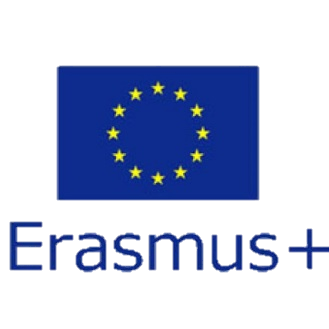 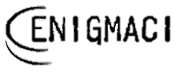 Zarządzanie projektem
Koordynator Projektukoordynator prac (osoba współpracująca z narodową agencją)
Aneta Świątek (do 30 czerwca 2024)
Lider językowy, koordynator ds. logistykiosoba odpowiedzialna za wyjazdy uczestników
Aneta gałczyk-wnęk  (do 30 czerwca 2024)
DYREKCJA SZKOŁYDyrektor szkoły - Zygmunt Puchalski wicEDYREKTOR SZKOŁY - agnieszka piskorska 
Księgowa szkołyWSPÓŁPRACA ZE SKARBNIKIEM ZARZĄDU 
IWONA PORADZIŃSKA
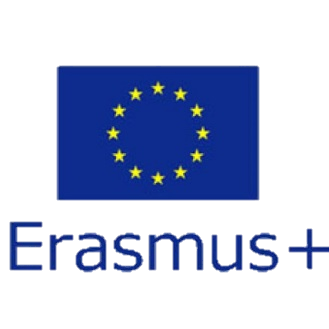 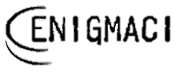 Upowszechnianie rezultatów projektu
1. Ścienne gazetki szkolne.
2. Prezentacje prac samodzielnych.
3. Zakładka projektowa na stRoniE szkoły.
4. Kronika szkolna.  
5. Facebook szkoły.
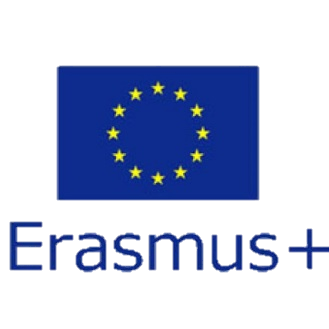